Improving our Course Development and Alignment with Course Mapping
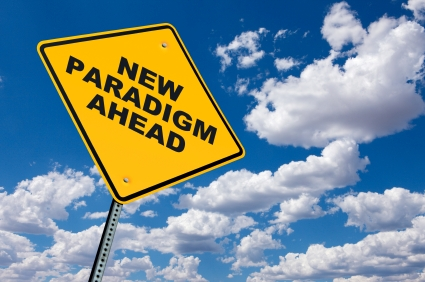 Anthony Piña, Ken Moran and Barry Sanford
Professional Development Goals
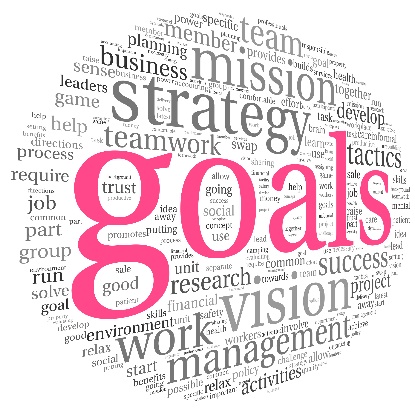 Assess PD needs
Please complete the survey!
Provide variety of PD opportunities
Calendar of PD opportunities
Need info on professional associations, conferences & certifications
Recognize faculty activities
Professional development
Scholarly activities
Objectives for this session
Discuss advantages and challenges of current course development processes
Discuss the benefits of college-level and course-level mapping
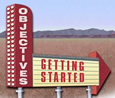 How will our merged future be?
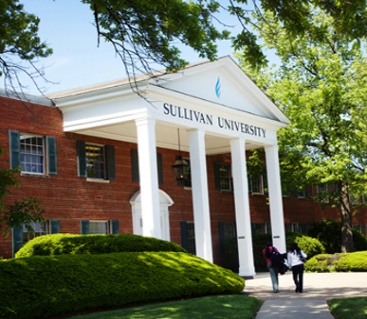 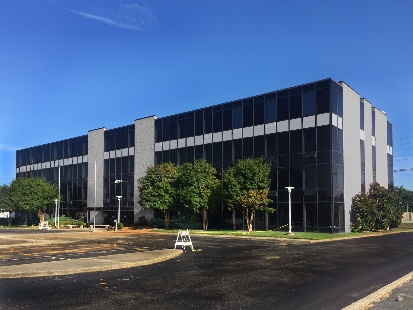 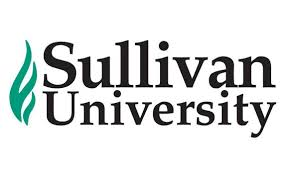 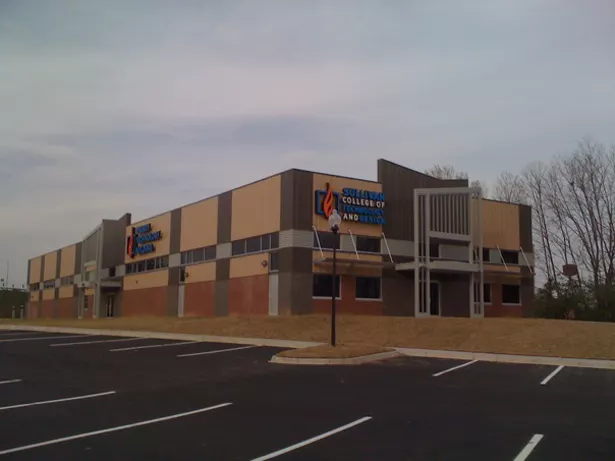 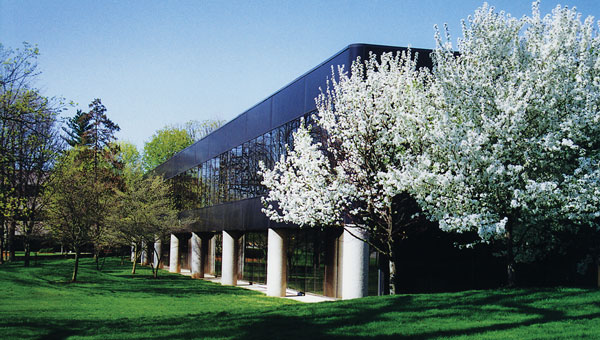 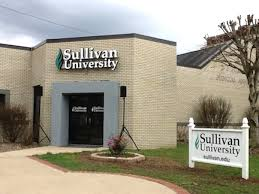 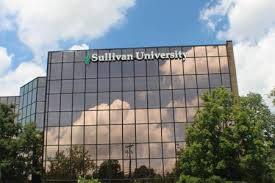 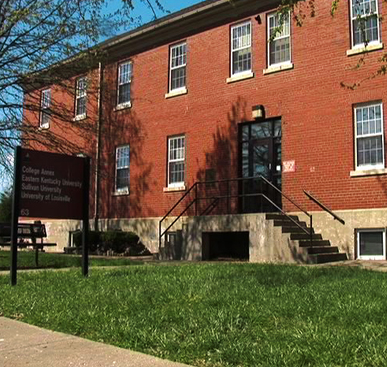 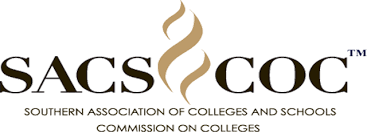 “The institution places primary responsibility for the content, quality and effectiveness of the curriculum with its faculty.”

-- Principles of Accreditation 10.4 (2017)
Roles
Academic Unit
Determines content to be taught (curriculum)

Instructional Design
Performs “heavy lifting” of course development
Combines expertise of instructional designers with that of the subject matter experts

Academic Unit
Evaluates quality and effectiveness and approves course
It has too often been the case…
University Mission
Program Mission
Program-Level
Outcomes
Assessment of Program Outcomes
Course #3
Course #1
Course #4
Course #2
“Bottom up” approach (SU Online)
Align Outcomes & Assessments
Consistent Across Modalities
Measurable Outcomes
Quality Standards
Accreditation & regulatory bodies
Align Outcomes & Assessments
Consistent Across Modalities
Measurable Outcomes
Quality Standards
Filling the gap
Accreditation and Regulatory Bodies (top down)
Curriculum Committee
Program Outcomes
3-year course review
PECC & Assessment
F2F Course Development
Online Course Development
Course Development (bottom up)
Goal is alignment
Accreditation and Regulatory Bodies (top down)
Curriculum Committee
F2F/OL Course Development
3-year course review
Program Outcomes
PECC & Assessment
Course Development (bottom up)
Reach the goal
By making a change in the course development process we can facilitate alignment
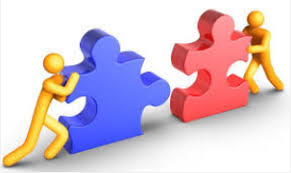 How it started: COBA OER Pilot
Expected
Students saved money
Students rated OER courses higher
Students rated OER materials as better
Students likely to enroll in OER institutions
Faculty felt more liberated
Unexpected
Course design process improved
Faculty SME and IDs relationship improved
Course maps were key!
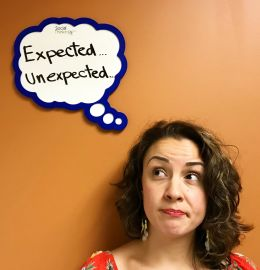 Course map
Course blueprint/architectural document
Specifies course and weekly objectives, assessments & content
Guides the development of the course
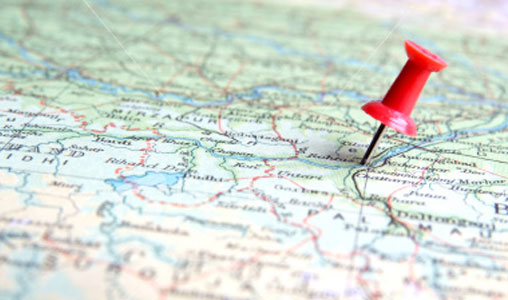 Current course development
Academic Unit (Dean) 
Determines need & selects SME
Requests course development
Evaluates and approves course
SME and ID
Completion of course map 
Course objectives and major assessment
Weekly objectives, assignments and content
SME selects, vets & creates course content
ID assures content meets standards & requests payment
New course development
Academic Unit (Dean) 
Determines need & selects SME
Completion of Program-to-Course Map
Course objectives and major assessment
Emphases and requirements of course
Requests course development
Evaluates and approves course
SME and ID
Completion of course map 
Course objectives and major assessment
Weekly objectives, assignments and content
SME selects, vets & creates course content
ID assures content meets standards & requests payment
www.sullivanonline.net
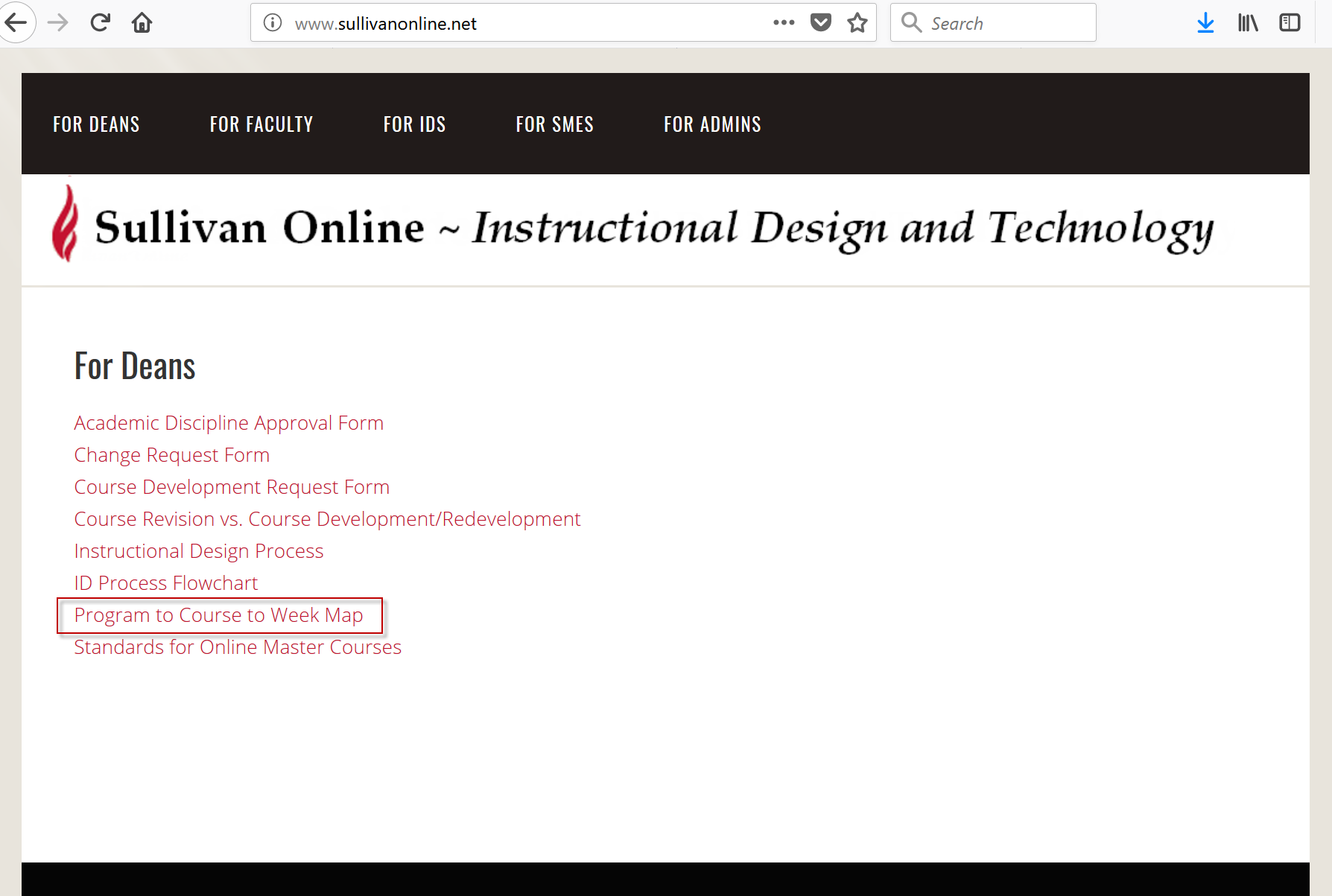 Program-to-course map (Dean)
First part of Course Map
Program outcomes/assessment assigned to course
Levels of learning outcomes (Bloom’s)
Course objectives linked to program outcomes
Dean’s guidance for assignments (if applicable)
Required materials (if applicable) 
Faculty qualifications
Weekly course map (SME & ID)
Second part of Course Map
Weekly objectives (tied to course objectives)
How will you teach to the objective?
How will you assess this objective”
Grading criteria
Assignment descriptions
Making it work
Best done with deans and lead faculty
Lead faculty may or may not be the SME
Course map completed prior to course development
Goals
A course map for every course in the catalog
Use course map for F2F course development
Drs. Piña & Moran & IDs will work with Deans
Our merged future
University Mission
Program Mission
Program
Outcomes
Assessment of Program Outcomes
Mapping
Course-Level Objectives
Assessment of Course-Level Objectives
Benefits
Accreditation and Regulatory Bodies (top down)
Curriculum Committee
F2F/OL Course Development
3-year course review
Program Outcomes
PECC & Assessment
Course Development (bottom up)
Benefits
Aligns course objectives, assessments to program
Academic Unit “owns” course
Assures that Dean’s wishes are met
Eliminates “stray” courses
1st & 2nd parts of course map can be used by Deans 
Accreditation evidence (SACSCOC and Programmatic)
PECC
Curriculum Committee
3-year course evaluation/update
Collaboration on courses shared with other programs
Development of online, hybrid and F2F courses
How will our merged future be?
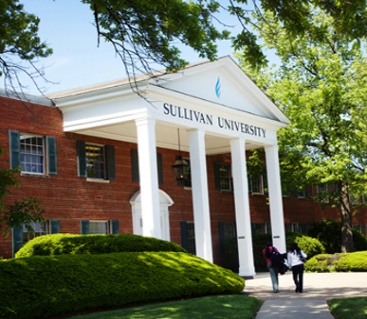 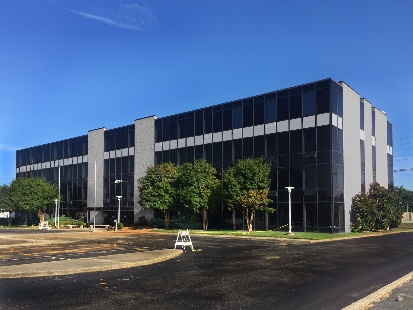 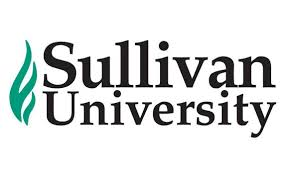 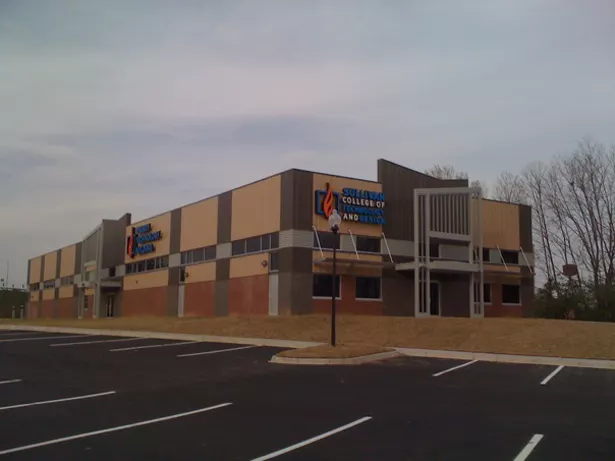 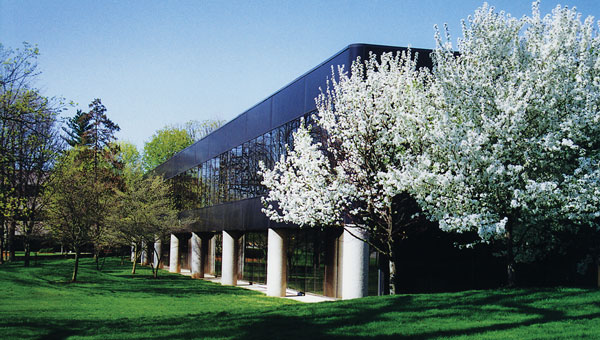 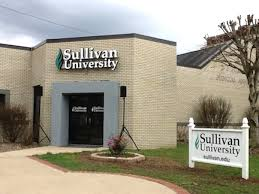 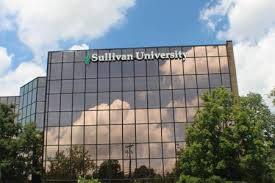 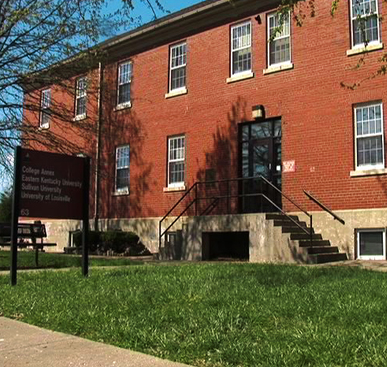 Questions
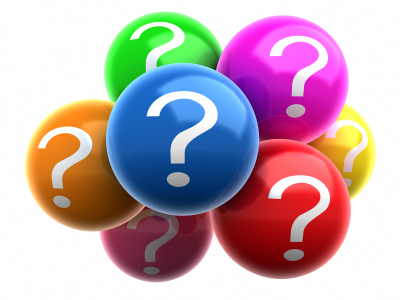